Деятельность РОО «Трезвое Забайкалье»
Докладчик: заместитель председателя РОО Трезвое Забайкалье Сапунова В.Н.
По данным Забайкалкрайстата от 25.03.2021 г. №АЯ-23-14/524-Др
Цель и задачи организации
Согласно Уставу, целью организации является восстановление трезвости в личной, семейной и общественной жизни жителей Забайкальского края, построение социально справедливого общества свободного от алкоголя, табака и других наркотиков.
Задачами организации являются: 
- расширение социального слоя сознательных трезвенников,
- трезвенное воспитание подрастающего поколения и защита его от приобщения к ПАВ,
- информационная подготовка общества к восстановлению исконной трезвости в России, распространение действия антинаркотического законодательства на алкоголь и табак,
- восстановление физического и духовно-нравственного здоровья населения Забайкальского края на основе трезвого здорового образа жизни, исторических, культурных и религиозных традиций народов РФ.
Реализованные проекты при поддержке фонда Президентских грантов
«Содружество за трезвый здоровый образ жизни» 2018 год, 
«Информационно-методический центр территория трезвости» 2019 год, 
«Спорт рулит в трезвое село» - 2021 год;
В проектах приняло участие более 6000 чел.
Проводилась работа в более чем 50 городах и селах края.
Проведено более 20 конкурсов среди детей и подростков местного, районного и Всероссийского уровня.
Построены 4 воркаут-площадки.
Подготовлены 27 команд добровольцев из числа школьников и студентов – более 270 чел.
Села, где прошли сходы жителей
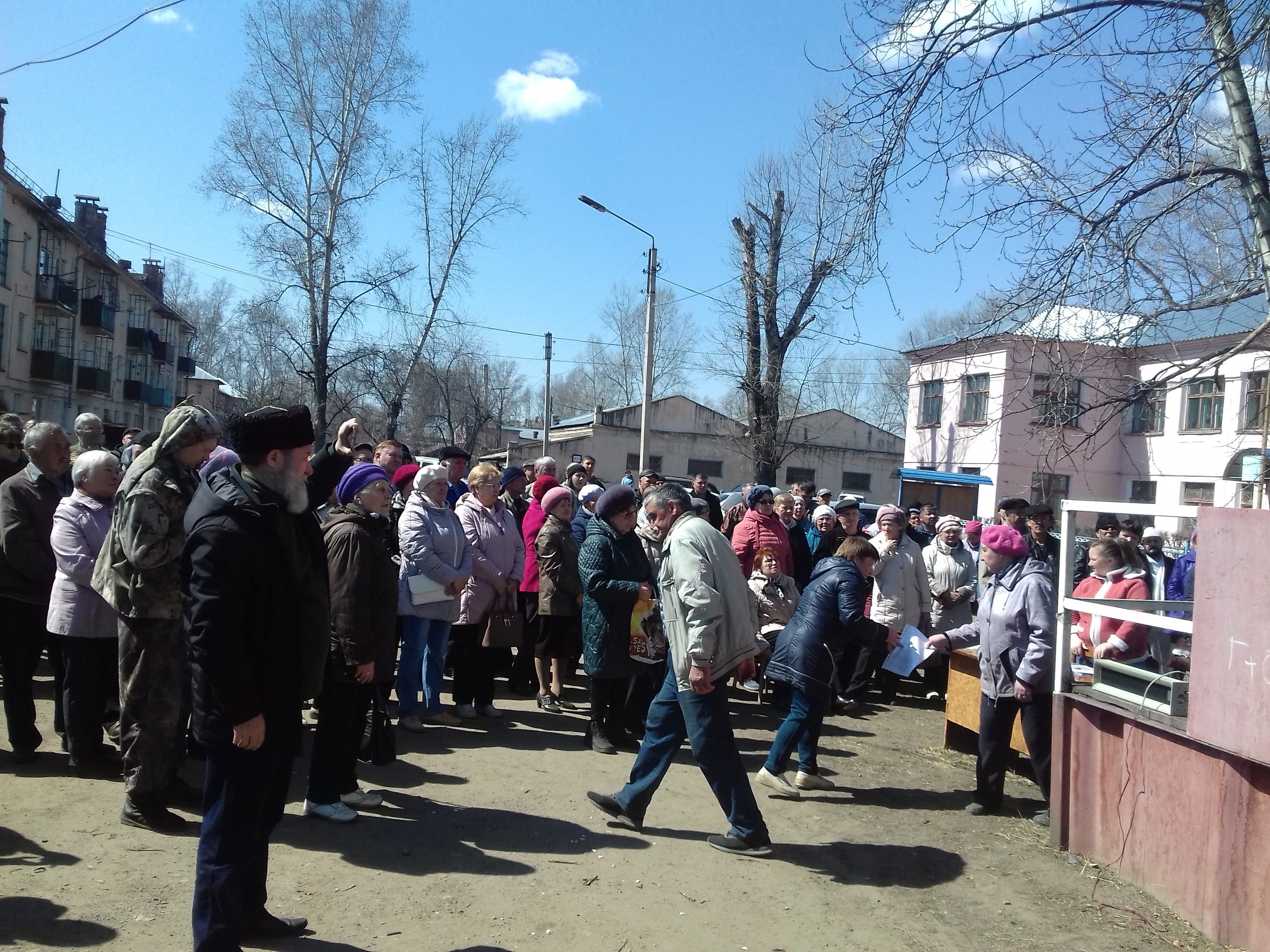 Провели встречи и беседы с жителями сел – более 2000 чел
Приняли участие
в 9 сельских сходах:
Юбилейное, Целинный,
Юж.Аргалей, Ягодное,
Александровка,
Журавлево, Елизаветино, 
Ульяновка, Кокуй.
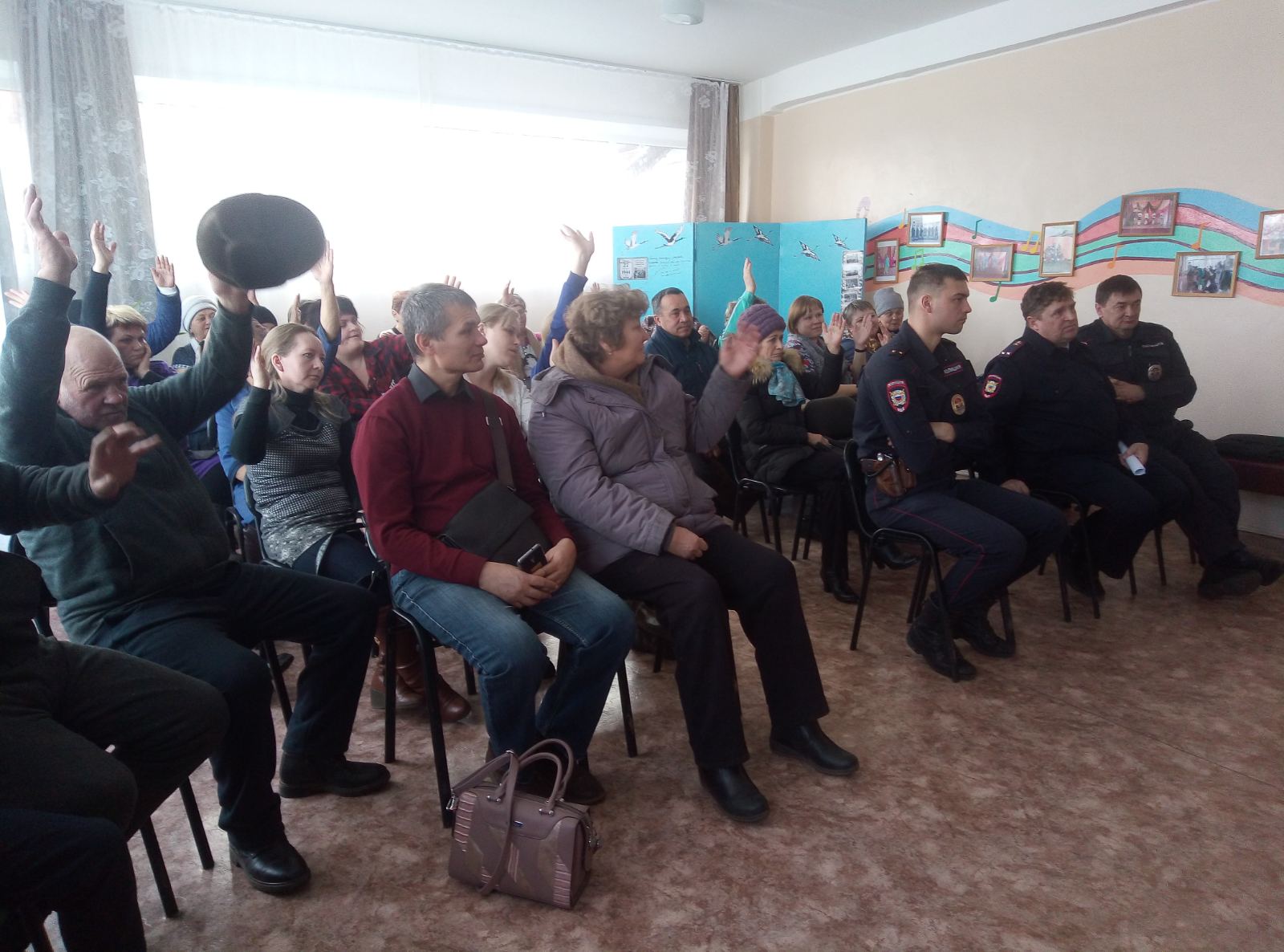 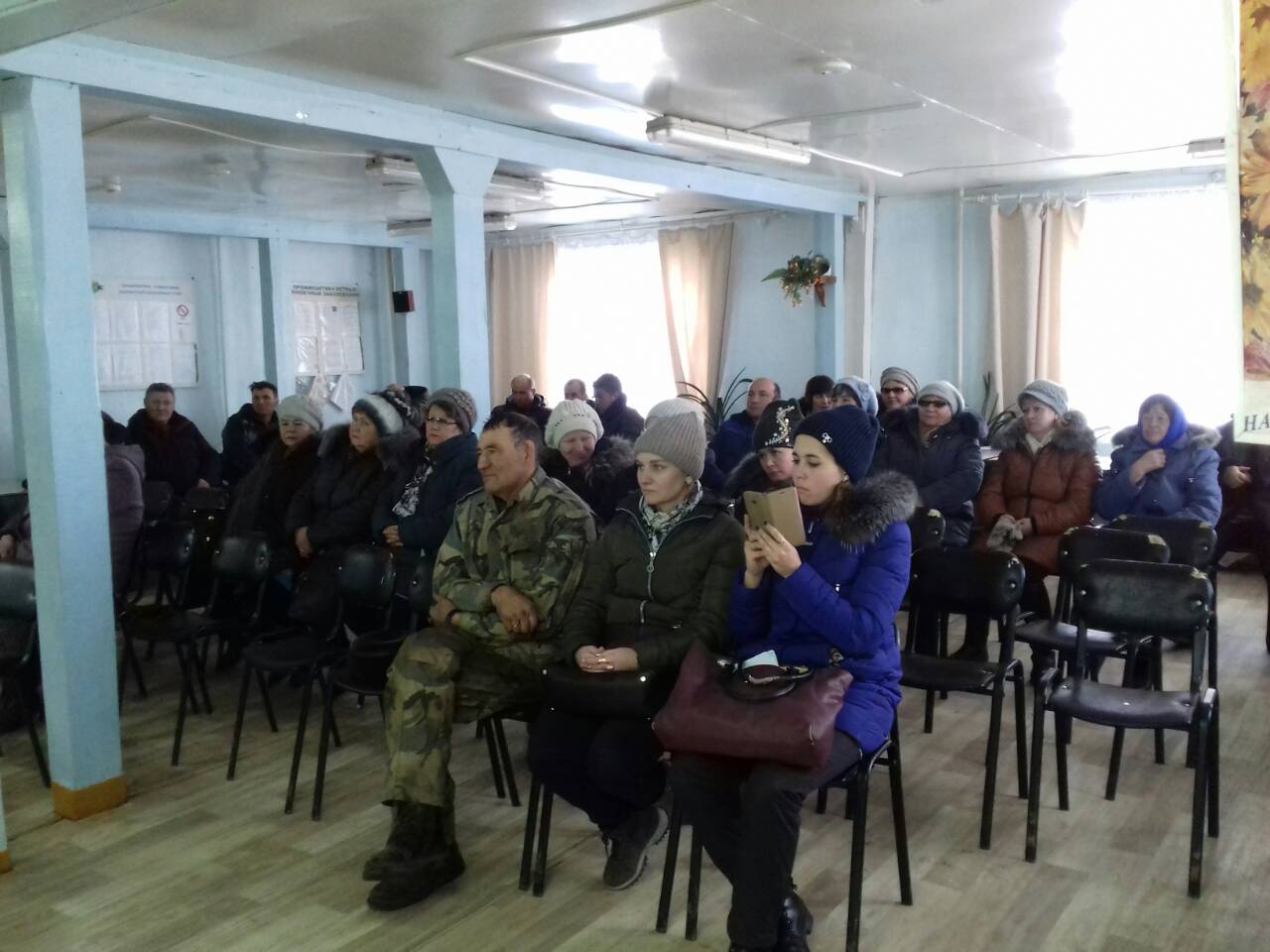 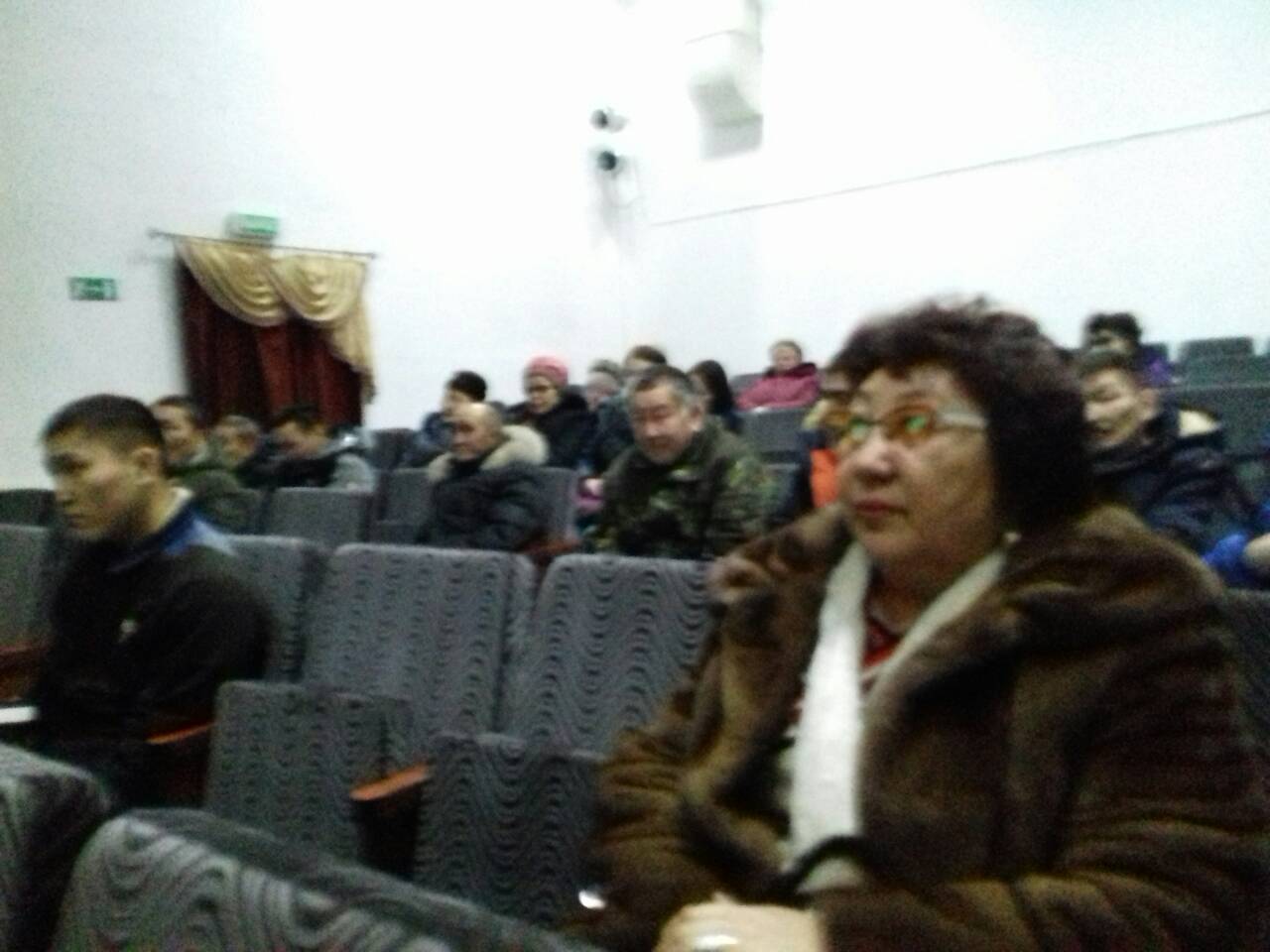 Для достижения результатов в деле сохранения трезвости и снижения уровня употребления алкоголя необходимо:
- создать при губернаторе Забайкальского края отдел по формированию и утверждению трезвости, 
Министерству экономического развития Забайкальского края предложить комплекс мер по выведению продаж алкоголя и алкогольсодержащей продукции в специализированные магазины, 
Министру образования и науки Забайкальского края рассмотреть вопрос о возможности включения в образовательный процесс Уроков трезвости на территории края во всех образовательных учреждениях муниципальных образований для обучающихся и студентов
Главам муниципальных образований Забайкальского края усилить взаимодействие с РОО «Трезвое Забайкалье»  по увеличению количества трезвых сел на их территориях.
Администрации губернатора Забайкальского края в оценку эффективности работы руководителей муниципальных образований включить результаты снижения среднедушевого потребления алкоголя и расширение территорий трезвости.
Поручить РОО «Трезвое Забайкалье» организовать цикл семинаров «Формирование трезвого здорового образа жизни среди населения» посредством ВКС с руководителями органов исполнительной власти и подведомственных организаций, главами муниципальных образований, лидерами профсоюзных организаций с участием ведущих спикеров РФ по вопросам трезвости.